Counseling, Articulation and Curriculum
LaTonya Parker, ASCCC South Representative, Moreno Valley College
Aimee Tran, ASCCC Curriculum Committee, Saddleback College 

Curriculum Institute July, 2018
Overview
Role of Curriculum Committee
10+1 curriculum development
Role of Articulation Officer
Role of Counseling Faculty
Examples
New Course
New Program
Baccalaureate Degrees
Pathways
Q&A
Curriculum Committee
Role• Review new and revised curriculum (courses, certificates, degrees)• Keep up-to-date with the State Chancellor’s Office Program Course Approval Handbook• Keep up-to-date with local practices
Membership• Faculty from a variety of discipline areas, including Librarians and Counseling Faculty• Articulation Officer• Dean/Vice President of Instruction• Curriculum Specialist• Students• Admissions and Records staff
Report curriculum actions to:• District Curriculum Committee (multi-college district)• College Academic Senate• College Department Chairs and/or Divisional Deans• Governing Board and CCCCO for approval
10 + 1 Curriculum Development
Curriculum: including establishing pre-requisites and placing courses within disciplines;

Degree and certificate requirements;

Grading policies;

Educational program development;

Standards or policies regarding student preparation and success;
10 + 1 Curriculum Development
District and college governance structures as related to faculty role;

Faculty roles and involvement in accreditation processes, including self-study and annual reports;

Policies for faculty professional development activities;

Processes for academic program review;

10. Processes for institutional planning and budget development; and, 

Other academic and professional matters.
ASCCC Resolution (1998)
"Resolved that the Academic Senate recommend to localsenates that the positions of Articulation Officer and TransferCenter Director be faculty positions, and Resolved that theAcademic Senate urge local senates that the positions ofArticulation Officer and Transfer Center Director be full-time or, in cases of smaller colleges, at least a fifty percent assignment.”
Articulation Officer (AO) Primary Responsibilities
Maintaining all transferable courses in ASSIST database;
Proposing and obtaining articulation for all courses;UC/CSU transferability, IGETC and CSU GE, C-ID, Course-to-course, GE and major preparation with individual colleges and universities
Representing the college as the liaison with receiving institutions;
Informing faculty, administrators, and students regarding curriculum changes;
Advising all faculty about curriculum needs;
Developing or revising curriculum as appropriate with faculty;
Serving on appropriate committees (e.g. Curriculum, GE, academic policies); and,
Advocating for students, faculty, curriculum, institution.
AO Curriculum Leadership
93% of articulation officers serve on their college Curriculum Committee.• 72% of Articulation Officers are voting members.
AO reporting structure• 20% report to the CSSO• 23% report to CIO• 57%+ report to other, typically the Dean of Counseling
AO assignments• 47% full time• 31% are assigned half time+ but less than full time• 22 % are less than half time

Source: CCCCO Articulation Addendum Report Results (2016)
AO Collaboration With Curriculum Chairs and Administrators
Frequent communication
Collaboration
Consensus
Compromise
Trust
Curriculum committee
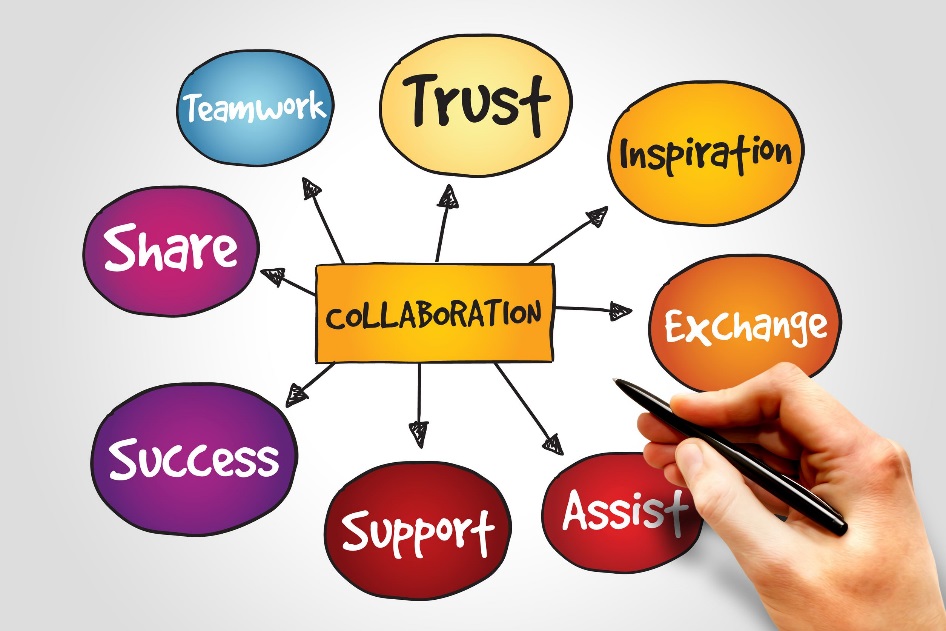 Counseling Faculty
Professionally trained to diagnose the difficulties students face in pursing and achieving their educational goals, to prescribe solutions for those difficulties, and to support students as they inch or stride toward success.
Crucial: understanding students’ stated goals within the context of human development and the inevitable changes that occur.
Counseling faculty understand that students’ lives and goals change as a result of their unfolding educational experiences or personal situations.
The Role of Counseling Faculty and Delivery of Counseling Services in the California Community Colleges. ASCCC (Spring 2012)
Counseling Faculty
Roles: teaching; providing personal, academic and career counseling to a diverse student population;  


Vital understanding of student needs and the challenges (academic,     
   career, personal);


• Current knowledge of all college programs;


• Explain and enforce college policies;


• Maintain expertise in UC, CSU and independent/out-of state college  
   admission/requirements; and,


• Awareness of other local college programs and requirements.
Counseling and Holistic Understanding
Counseling faculty have the holistic understanding andknowledge of courses, programs and college policiesand how they can affect student success.
Counseling Faculty 10 + 1
Counseling Faculty 
assist students on a daily basis with educational planning consisting of courses and programs that faculty created

Articulation Officer
person behind the scene in assisting faculty with courses and programs in order to establish articulation with high schools and four year universities
AO and Counseling Faculty Roles in New Course Development
Articulation officer• Provide faculty contacts at UC and CSU campuses.• Locate comparable courses at UC and CSU campuses.• Provide sample outlines at other community colleges.• Recommend course be added to IGETC/CSU GE.
 
Counseling faculty• Assist with best time to schedule course.• Recommend course be added to program.• Recommend course be included to Ethnic studies    requirements.
New Program Development
Associate Degree for Transfer (ADTs/TMC)
Evaluating appropriate core courses (where options are available);
Evaluating appropriate List A, B and/or C courses;
Assessing options based upon common CSU transfer   institutions and lower division major preparation requirements for associated majors;
Assessing course options based upon common requirements at UC and independent institutions;
Explaining how to incorporate double-counting major and GE requirements; and,
Obtaining C-ID and major articulation approvals.
Example: New Program ADT/TMC in Political Science
List B: Select 2 courses (6 units) from the following:Any courses not selected above, any CSU transferable political science courses, and/or other courses that are articulated as lower division preparation for the political science major at a CSU, or any CSU transferable introductory course in the social sciences (i.e., articulated as filling CSU GE Area D).
*Hundreds of course options based upon TMC List B
Articulation Officer• Evaluate the comprehensive list and determine that only 13 courses are included within lower division major requirements at 23 CSU and 9 UC campuses;• Help develop a realistic and reasonable course list that prepares students for transfer.• Example: POLS 104 (CPSLO, CSULB, CSUN, SDSU, SFSU)
Counseling Faculty• Assist with identifying differences and similarities in program at surrounding community colleges.• Provide student trends/preferences in major and general education requirements.• Provide UC/CSU impaction and transfer preferences.
CCC Four-Year Degree Programs
Under SB 850, the four-year degree programs must be up and running by the end of this academic Year (2017-2018). Below is the list of colleges that were selected to participate in the pilot:

1) Antelope Valley College (airframe manufacturing technology)
2) Bakersfield College (industrial automation)
3) Cypress College (mortuary science)
4) Feather River College (equine industry)
5) Foothill College (dental hygiene)
6) Mesa College (health information management)
7) Mira Costa College (biomanufacturing)
8) Modesto Junior College (respiratory care)
9) Santa Ana College (occupational studies)
10) Shasta College (health information management)
11) Skyline College (respiratory care)
12) West Los Angeles College (dental hygiene)
13) Rio Hondo College (automotive technology)
14) Santa Monica College (interaction design)
15) Solano Community College (biotechnology)
CCC Baccalaureate Degree
Senate Bill 769 – This bill would extend the operation of the statewide baccalaureate degree pilot program until July 1, 2028. Articulation Officer• Assist with creating upper division general education courses           in addition to major courses• Provide samples of upper division course outlines/syllabus• Provide examples of programs in other schools
Counseling Faculty• Assist with information on labor market, earnings, and student    trends• Assist with scheduling courses and mapping of course sequence
Guided Pathways
Pathways – funding coming from Chancellor’s Office tocolleges to create pathways in order to increase studentcompletion to go into the workforce
Articulation Officer• Share current articulation agreements from CSU, UC, private and  out-of-state schools• Assist with creating and revising course outlines and/or programs to better meet student’s needs• Explain how ADTs, UC Pathways are similar/dissimilar
Counseling Faculty• Assists with identifying pathways that are most accommodating tostudent’s interests and demands• Assists in reviewing programs that would work best for students
Contact Info and Q & A
LaTonya Parker, ASCCC South Representative
Faculty Moreno Valley College
latonya.parker@mvc.edu

Aimee Tran, ASCCC Curriculum Committee 
Articulation Officer/Counseling Faculty Saddleback College atran@saddleback.edu
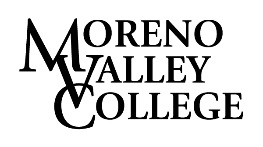 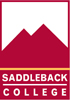